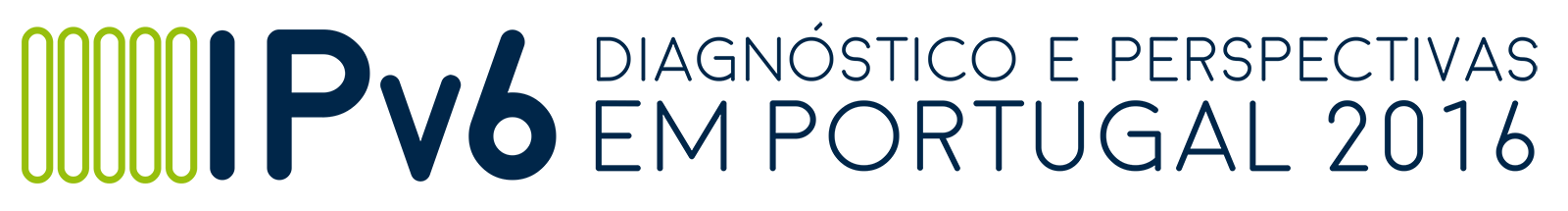 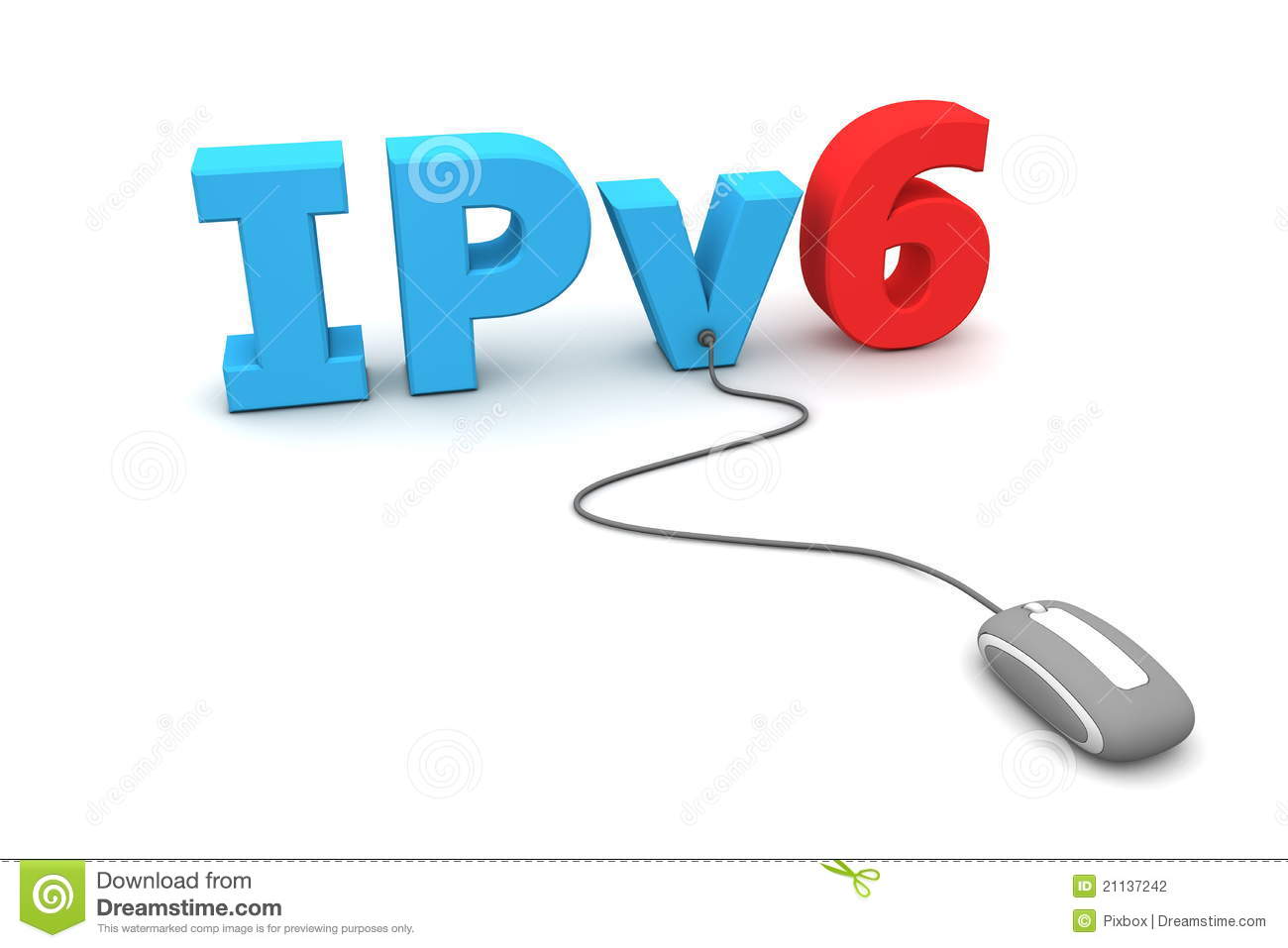 22,02%
A interpretação de uma percentagem
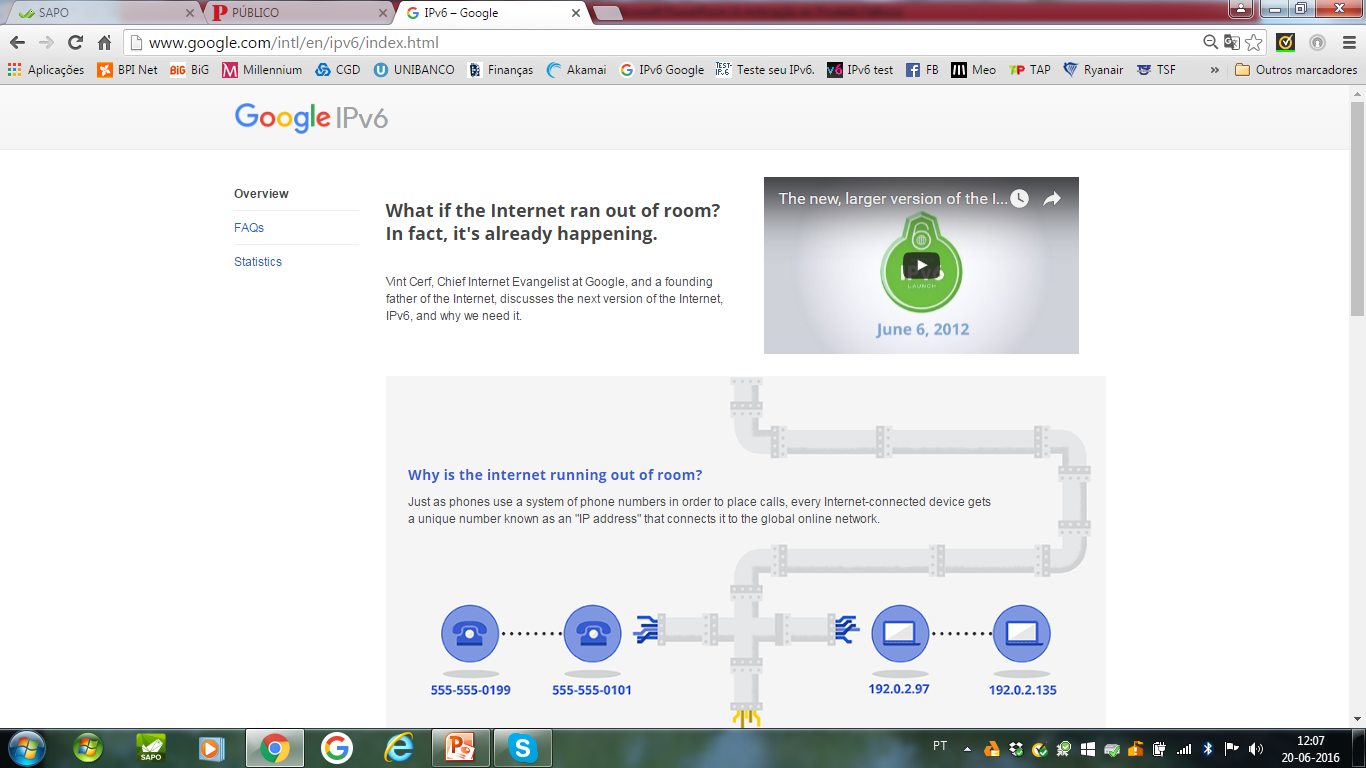 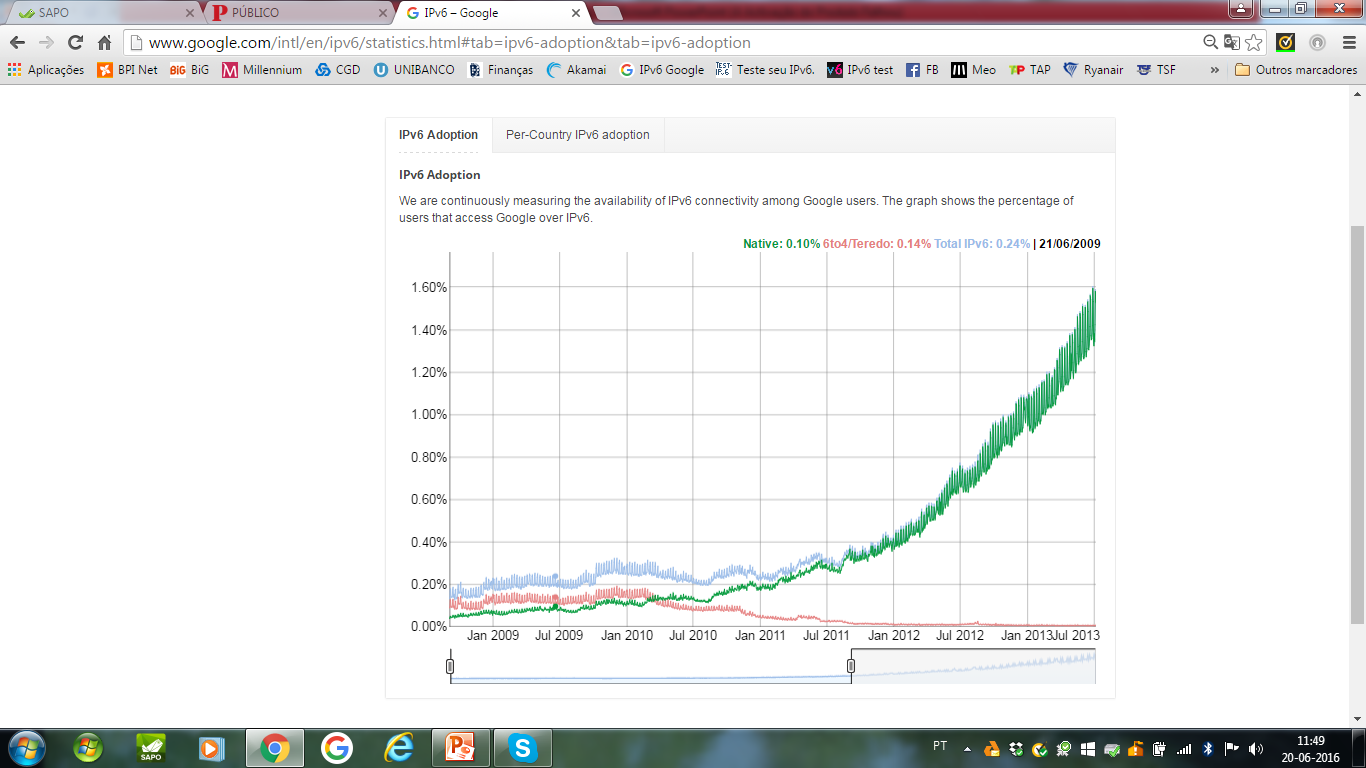 21 de Junho de 2009
IPv6: 0,24%
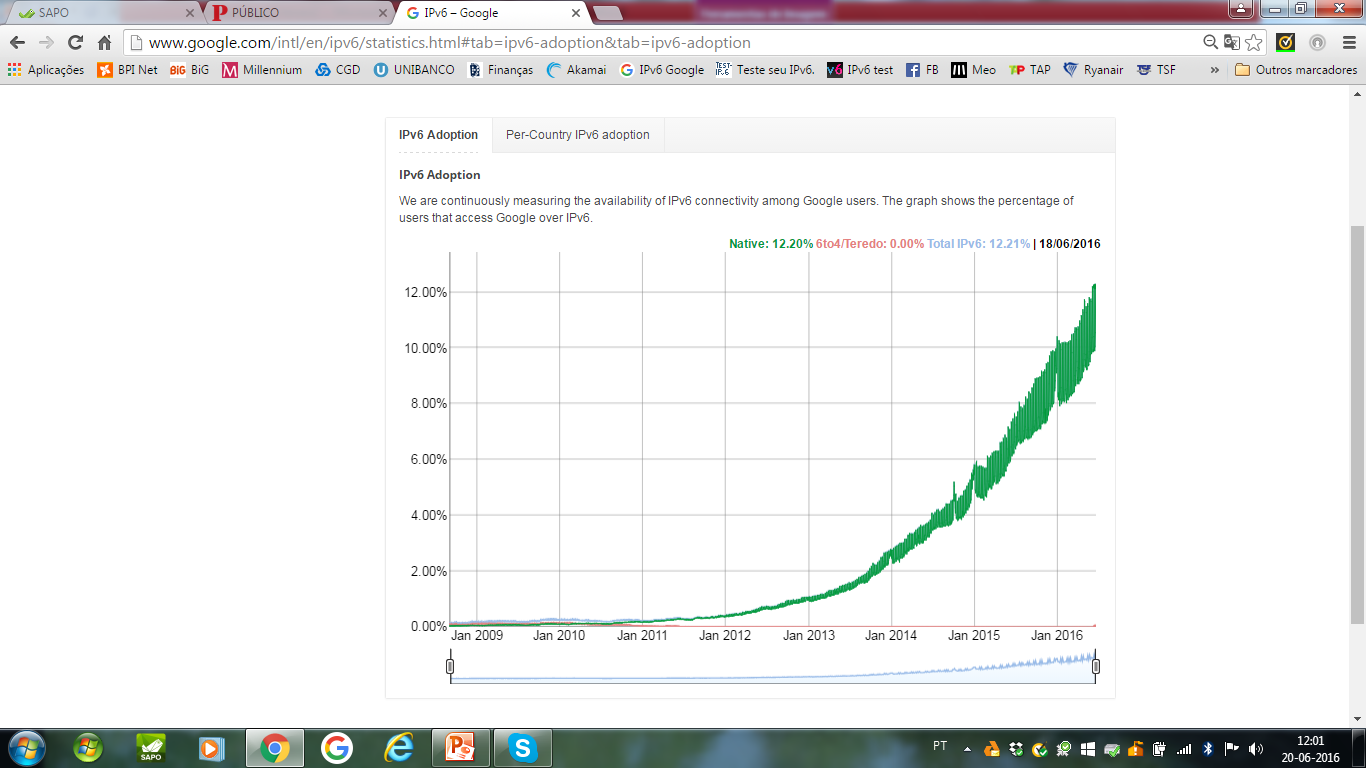 18 de Junho de 2016
IPv6: 12,21%
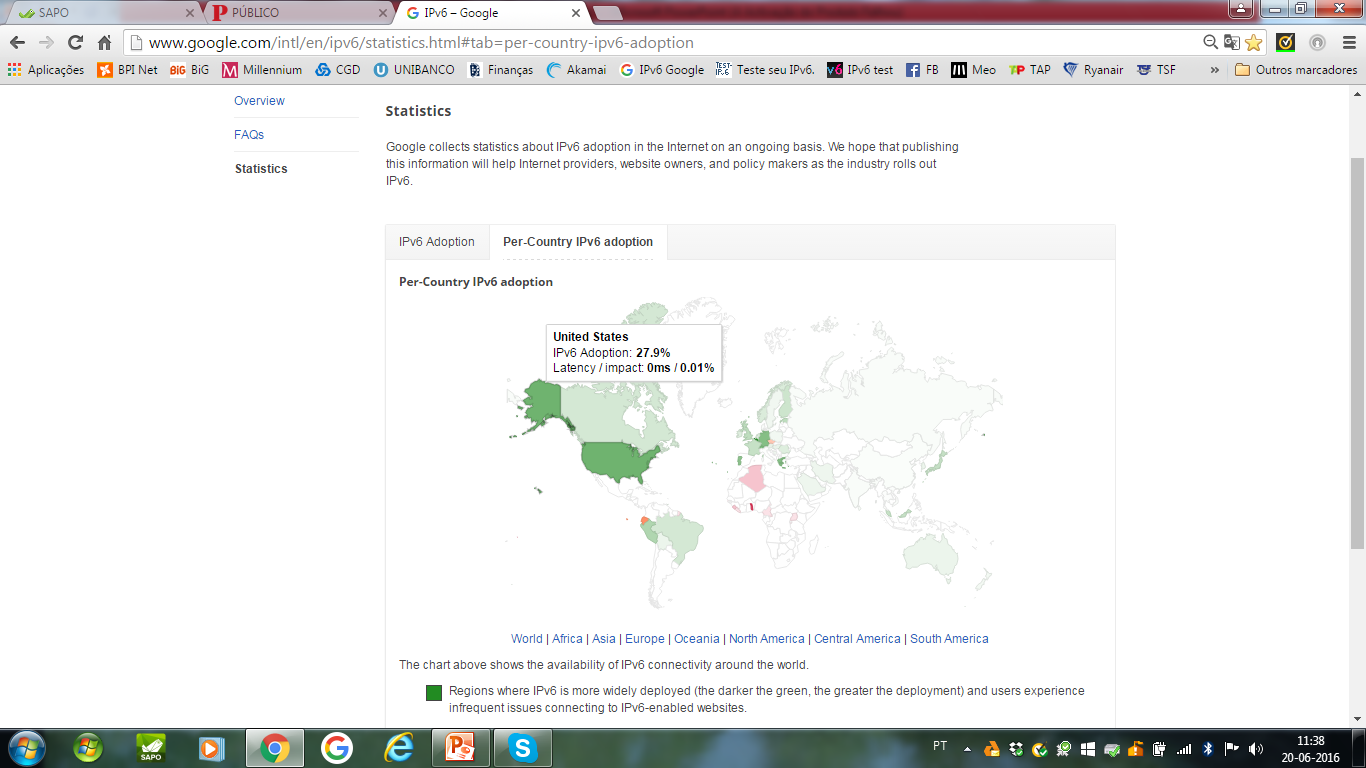 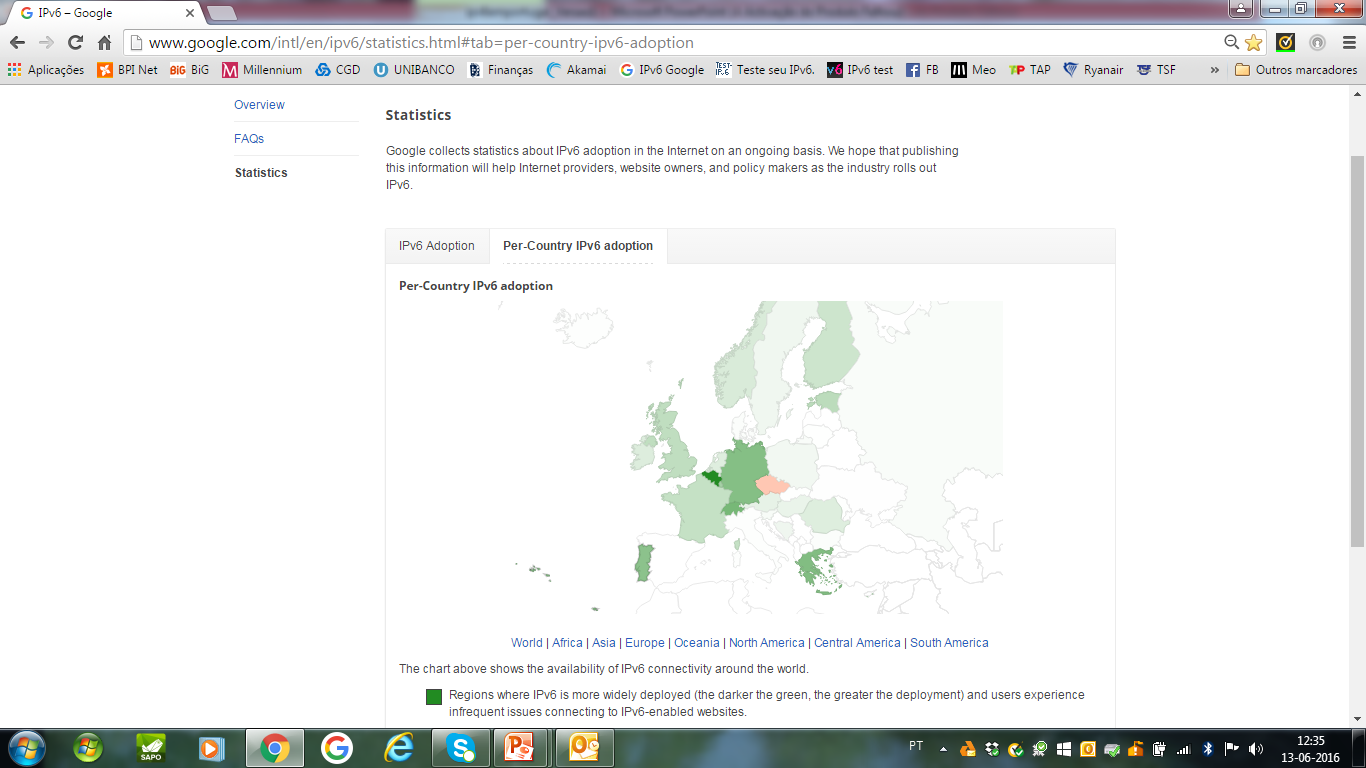 21 Junho 2016
6
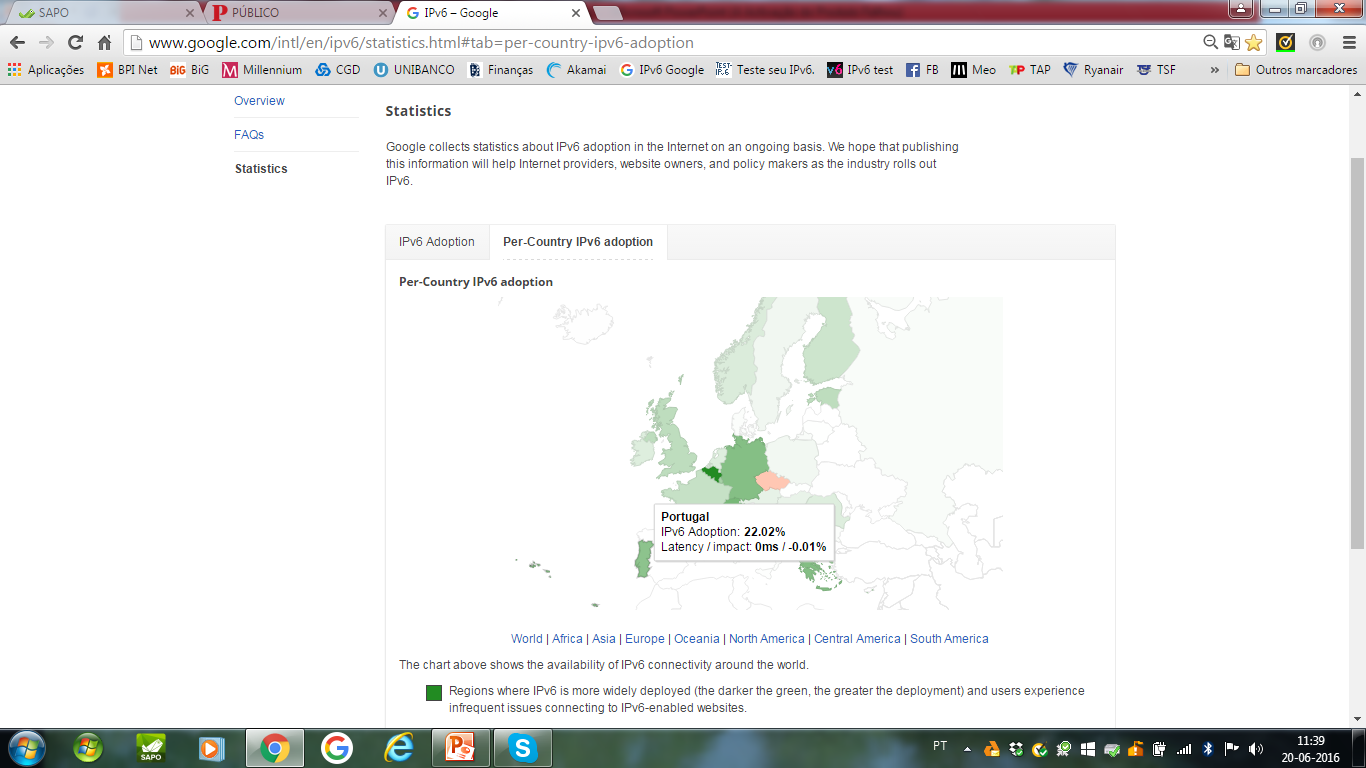 21 Junho 2016
7
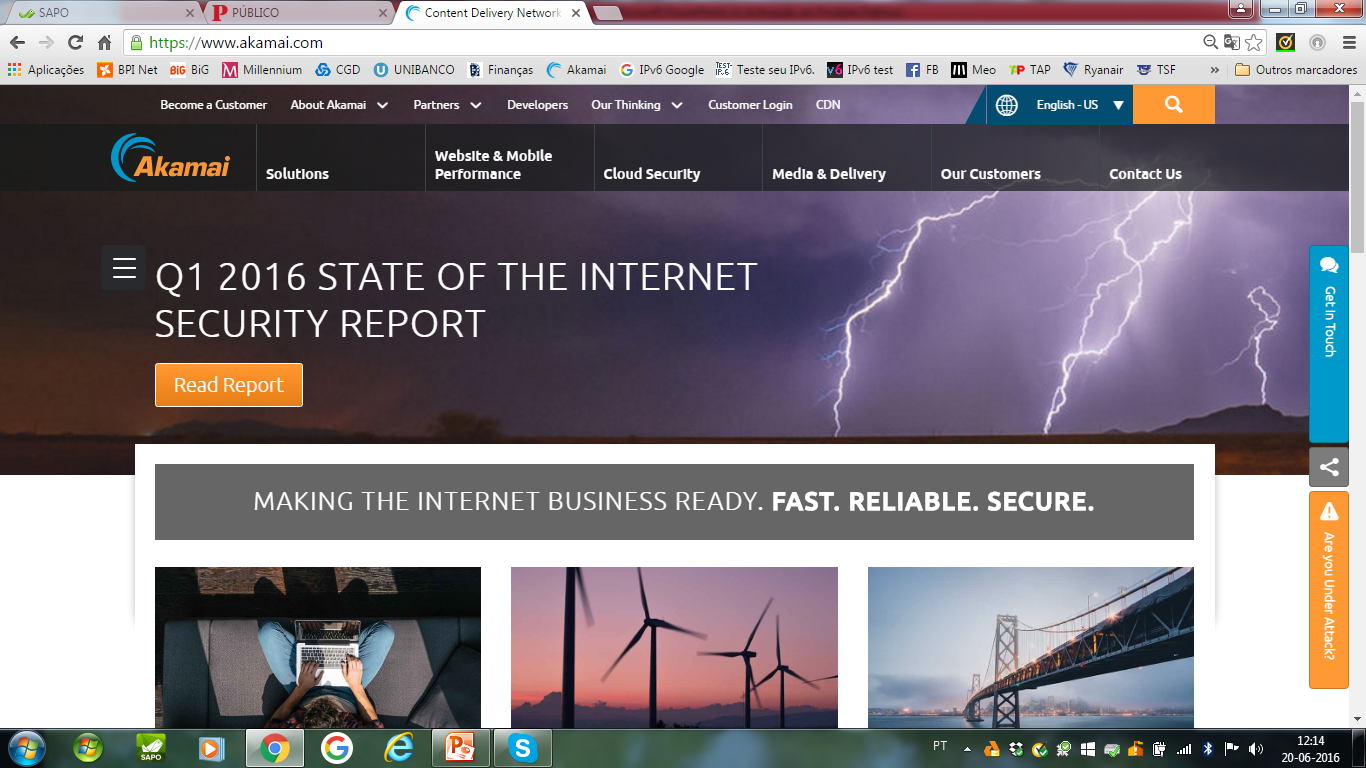 21 Junho 2016
8
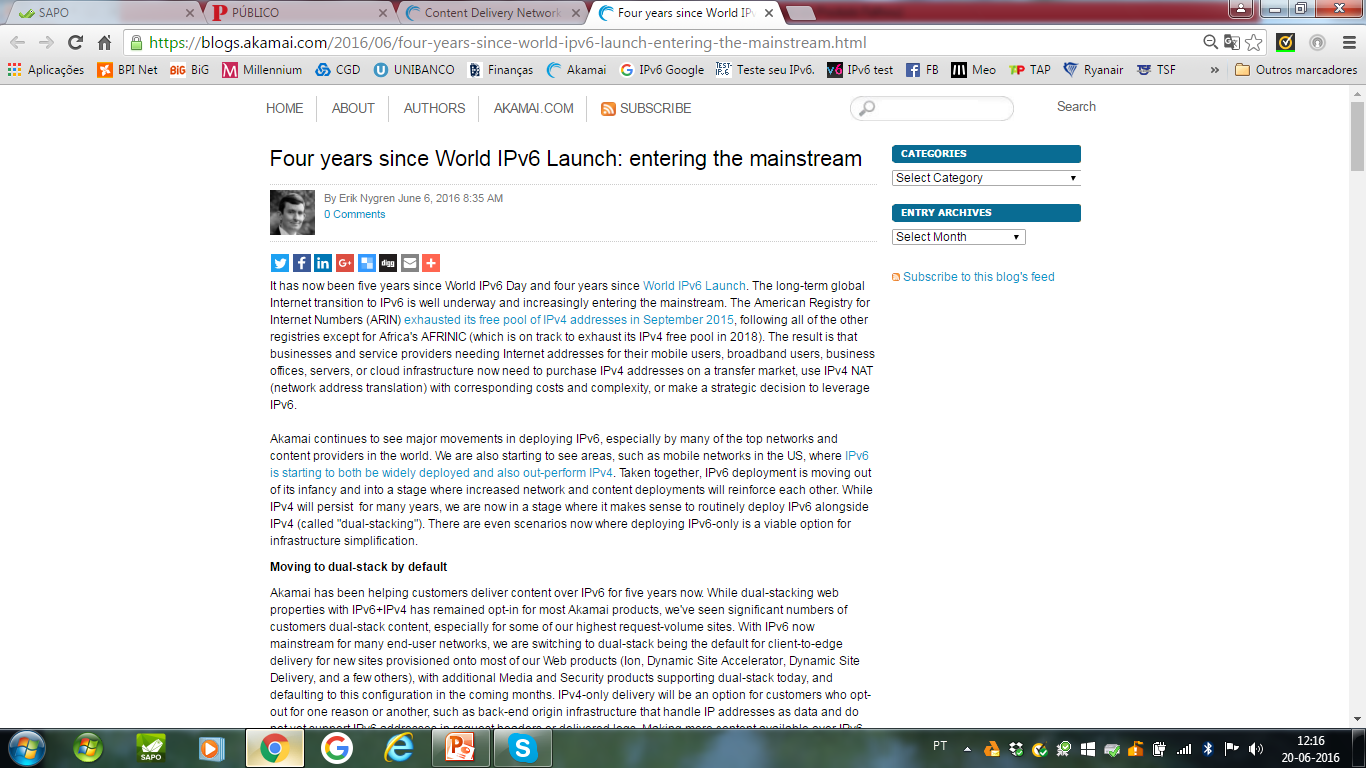 21 Junho 2016
9
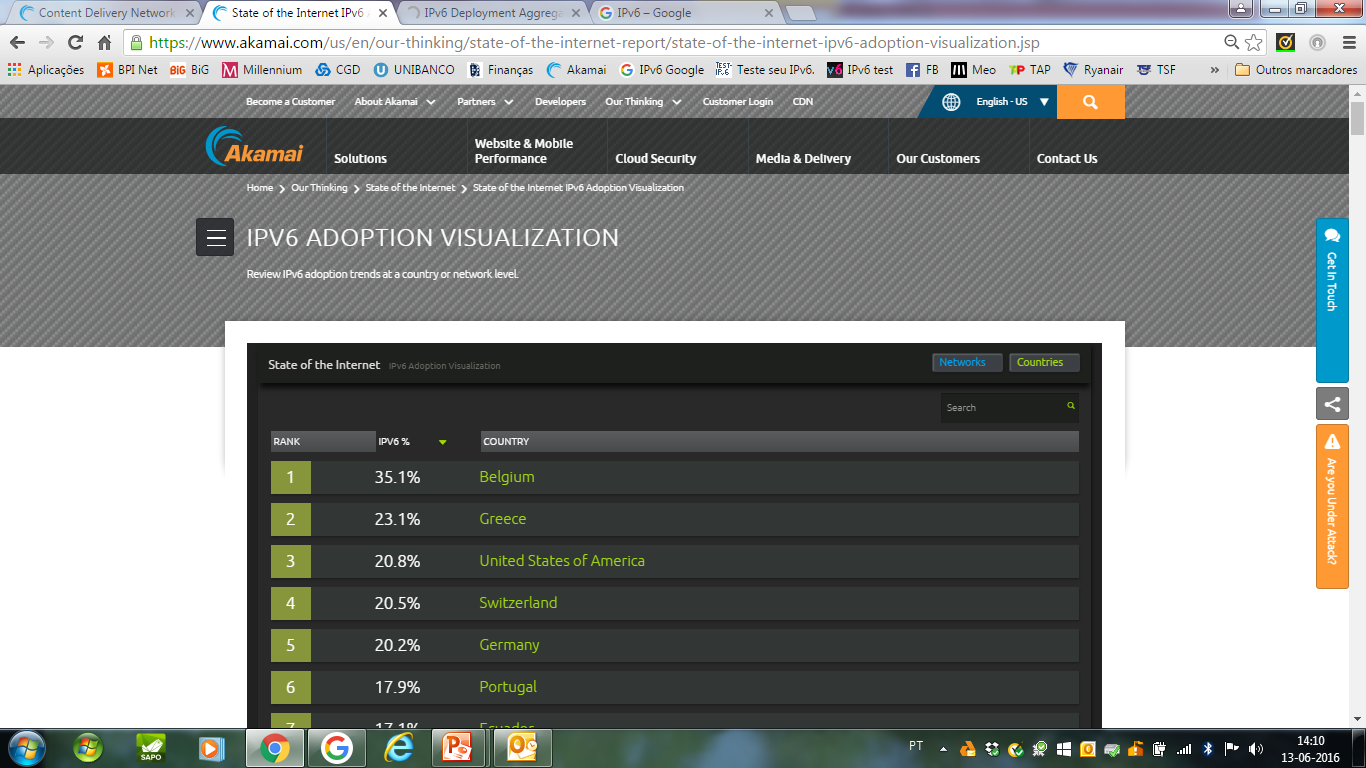 21 Junho 2016
10
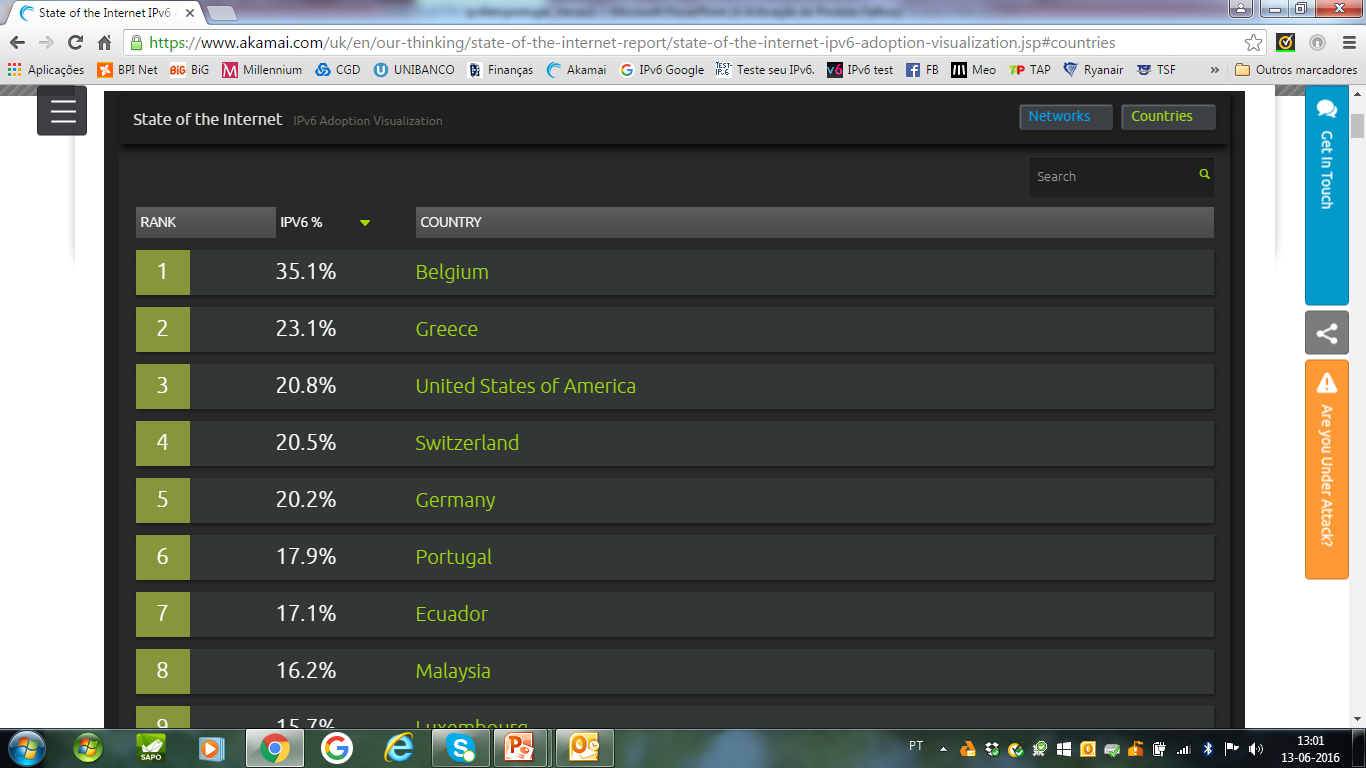 21 Junho 2016
11
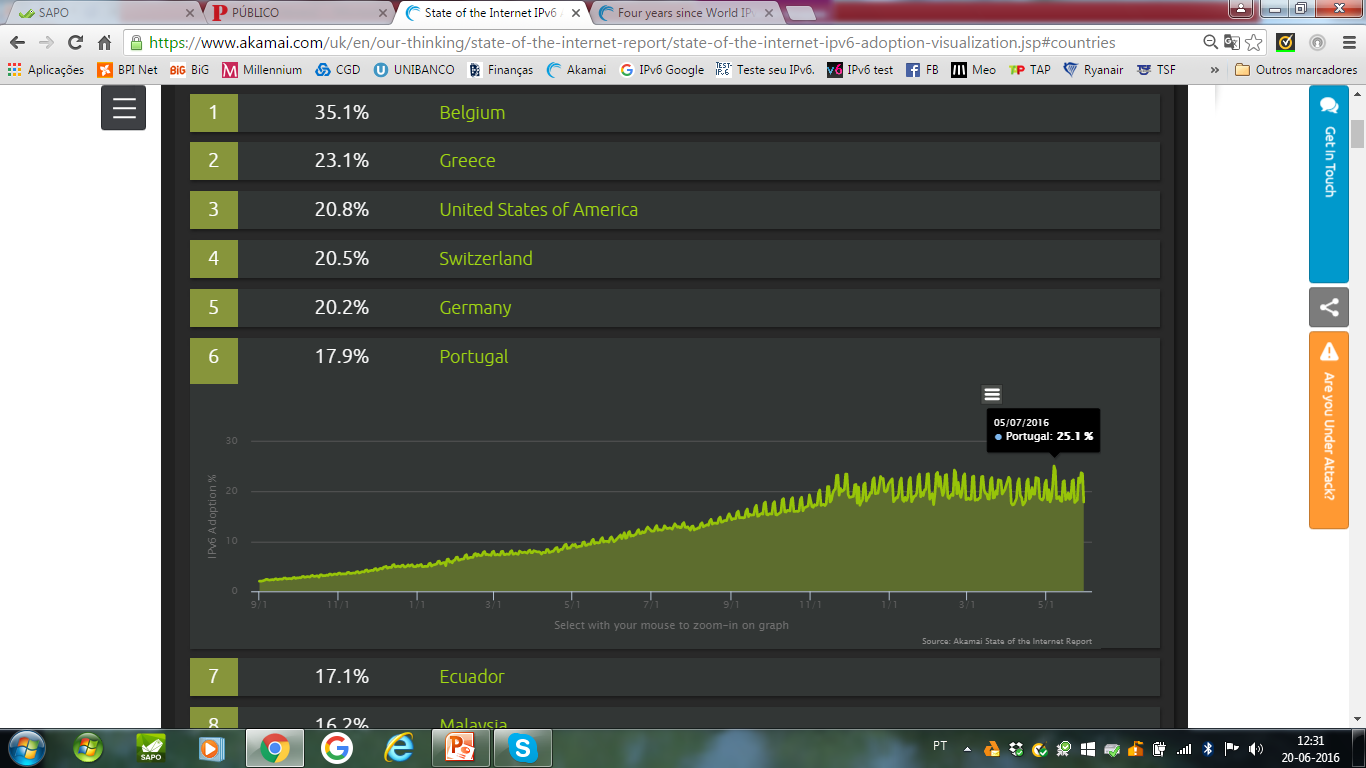 Sábado, 7 de Maio:
25,1%
21 Junho 2016
12
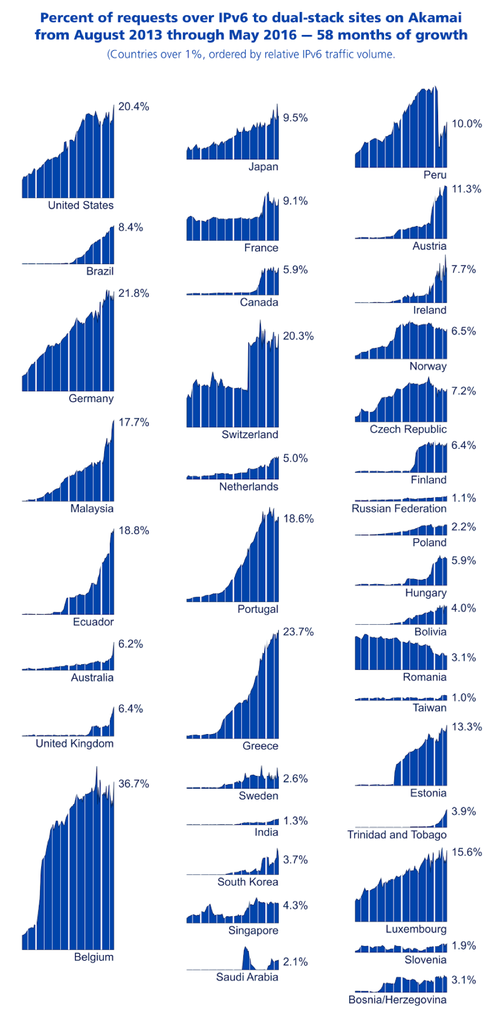 Akamai
21 Junho 2016
13
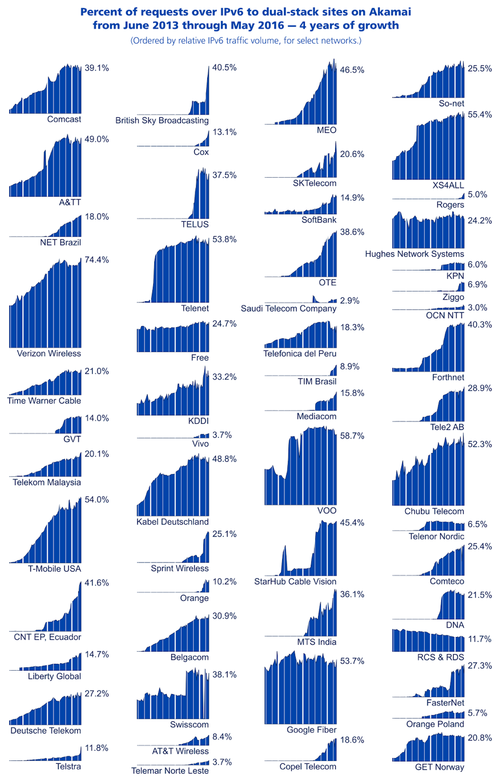 Akamai
21 Junho 2016
14
Transição IPv4-IPv6: Configuração de referência
IPv4/IPv6
2008
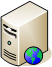 Internet
IPv4
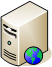 Residência IPv4
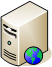 v4
Home G/W IPv4
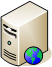 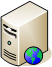 Conteúdos Nacionais
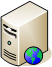 ‘Backbones’
dos ISPs
IPv4
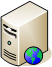 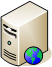 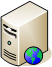 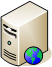 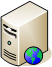 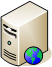 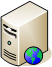 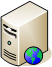 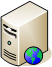 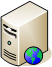 IPv4
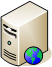 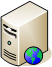 Internet
Google IPv6
IPv6
21 Junho 2016
15
Transição IPv4-IPv6: Configuração de referência
IPv4/IPv6
IPv4
2011-2016
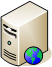 Internet
IPv4
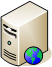 Residência IPv4
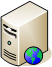 Home G/W
IPv4
v4
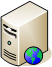 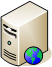 Conteúdos Nacionais
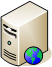 Residência “dual-stack”
‘Backbones’
dos ISPs
IPv4+IPv6
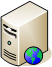 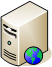 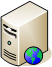 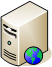 v4
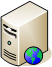 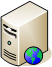 Home G/W 
IPv4+IPv6
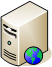 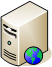 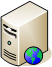 v6
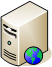 IPv4
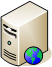 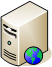 CGN
444
Internet
Google Facebook
Youtube
Yahoo
Wikipidea
Instagram
Linkedin
IPv6
21 Junho 2016
16
Transição IPv4-IPv6: Configuração de referência
IPv4/IPv6
IPv4
2011-2016
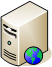 Internet
IPv4
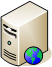 Residência IPv4
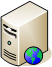 Home G/W
IPv4
v4
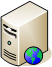 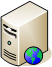 Conteúdos Nacionais
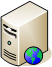 Residência “dual-stack”
‘Backbones’
dos ISPs
IPv4+IPv6
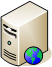 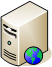 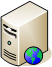 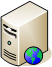 v4
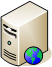 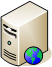 Home G/W 
IPv4+IPv6
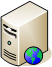 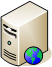 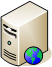 v6
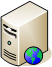 IPv4
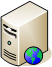 22%
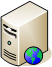 CGN
444
Google
Facebook
Youtube
Yahoo
Wikipidea
Instagram
Linkedin
Internet
IPv6
21 Junho 2016
17
Residência “IPv6 only”
Home G/W 
“IPv6 only”
Transição IPv4-IPv6: Configuração de referência
IPv4/IPv6
201x
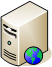 Internet
IPv4
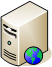 Residência IPv4
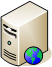 Home G/W
IPv4
v4
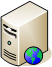 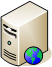 Conteúdos Nacionais
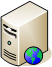 Residência “dual-stack”
‘Backbones’
dos ISPs
IPv4+IPv6
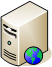 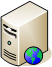 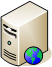 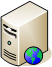 v4
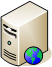 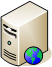 Home G/W 
IPv4+IPv6
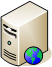 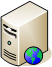 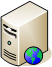 v6
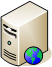 IPv4
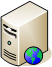 v6
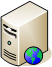 CGN
444
Internet
Google Facebook
Youtube
Yahoo
Wikipidea
Instagram
Linkedin
IPv6
21 Junho 2016
18
Residência “IPv6 only”
Home G/W 
“IPv6 only”
Transição IPv4-IPv6: Configuração de referência
IPv4/IPv6
201x
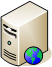 Internet
IPv4
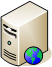 Residência IPv4
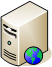 Home G/W
IPv4
v4
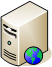 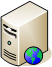 Conteúdos Nacionais
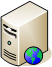 Residência “dual-stack”
‘Backbones’
dos ISPs
IPv4+IPv6
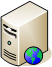 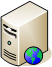 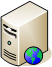 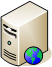 v4
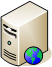 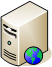 Home G/W 
IPv4+IPv6
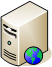 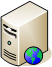 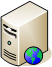 v6
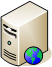 IPv4
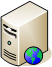 v6
X
Sem acesso aos conteúdos nacionais
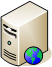 CGN
444
Internet
Google Facebook
Youtube
Yahoo
Wikipidea
Instagram
Linkedin
IPv6
21 Junho 2016
19
Conteúdos Nacionais
Situação em 2016
20
Conteúdos mais visitados (Alexa):
http://www.alexa.com/topsites
Conteúdos em IPv6  (Erick Vyncke):
https://www.vyncke.org/ipv6status/
https://www.vyncke.org/ipv6status/detailed.php?country=pt
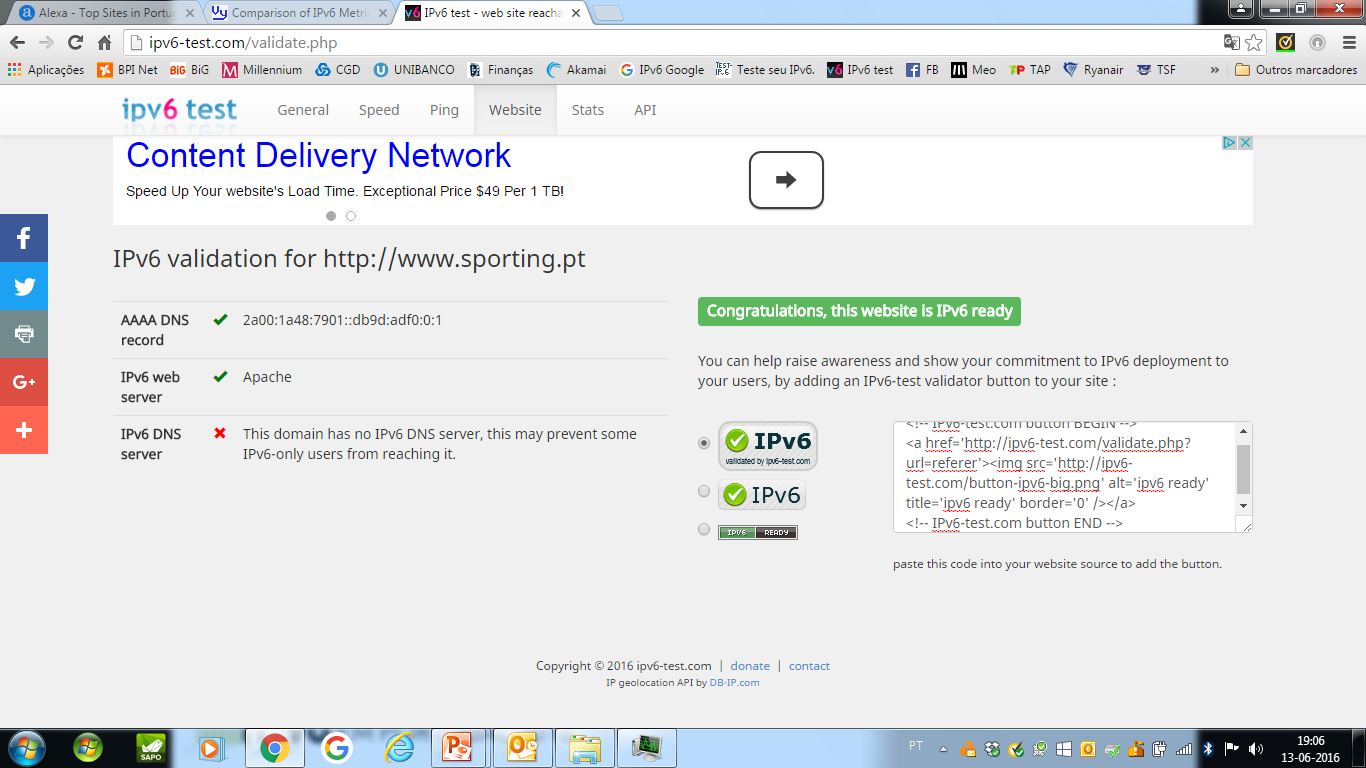 22
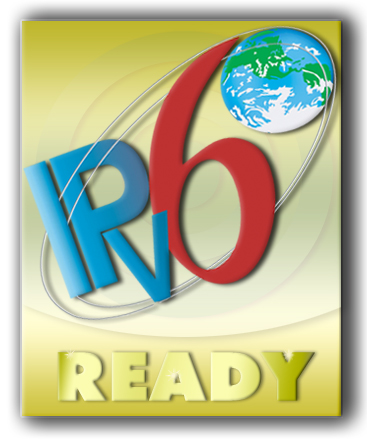 2008
21 Junho 2016
23
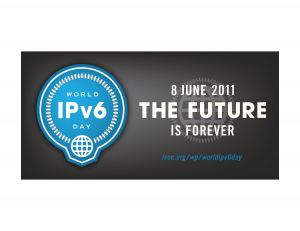 21 Junho 2016
24
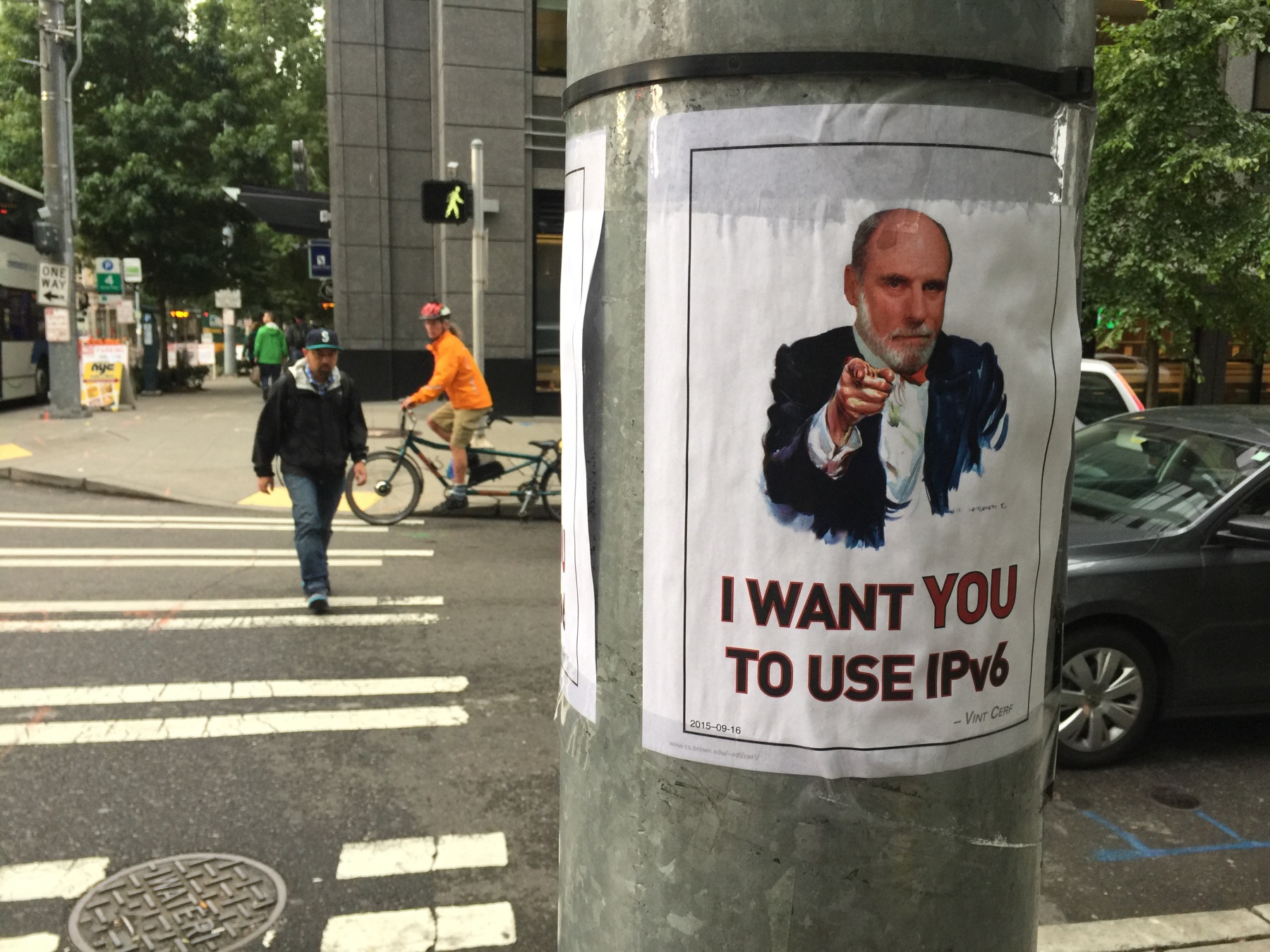 21 Junho 2016
25
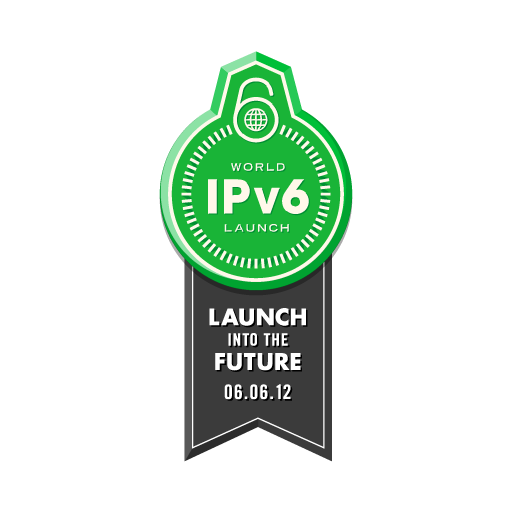 26
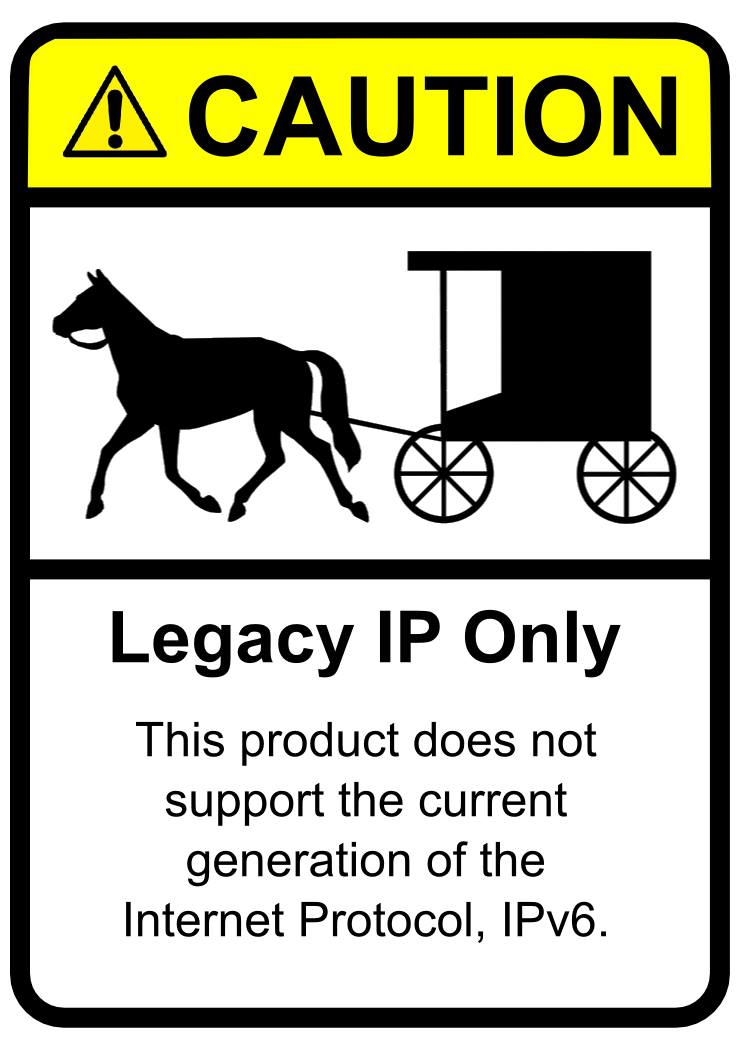 27
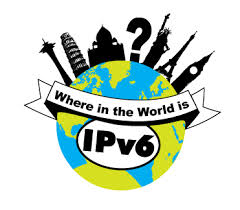 21 Junho 2016
28
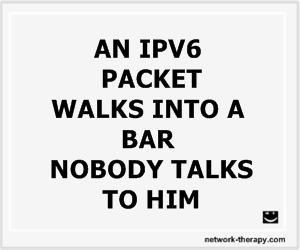 21 Junho 2016
29
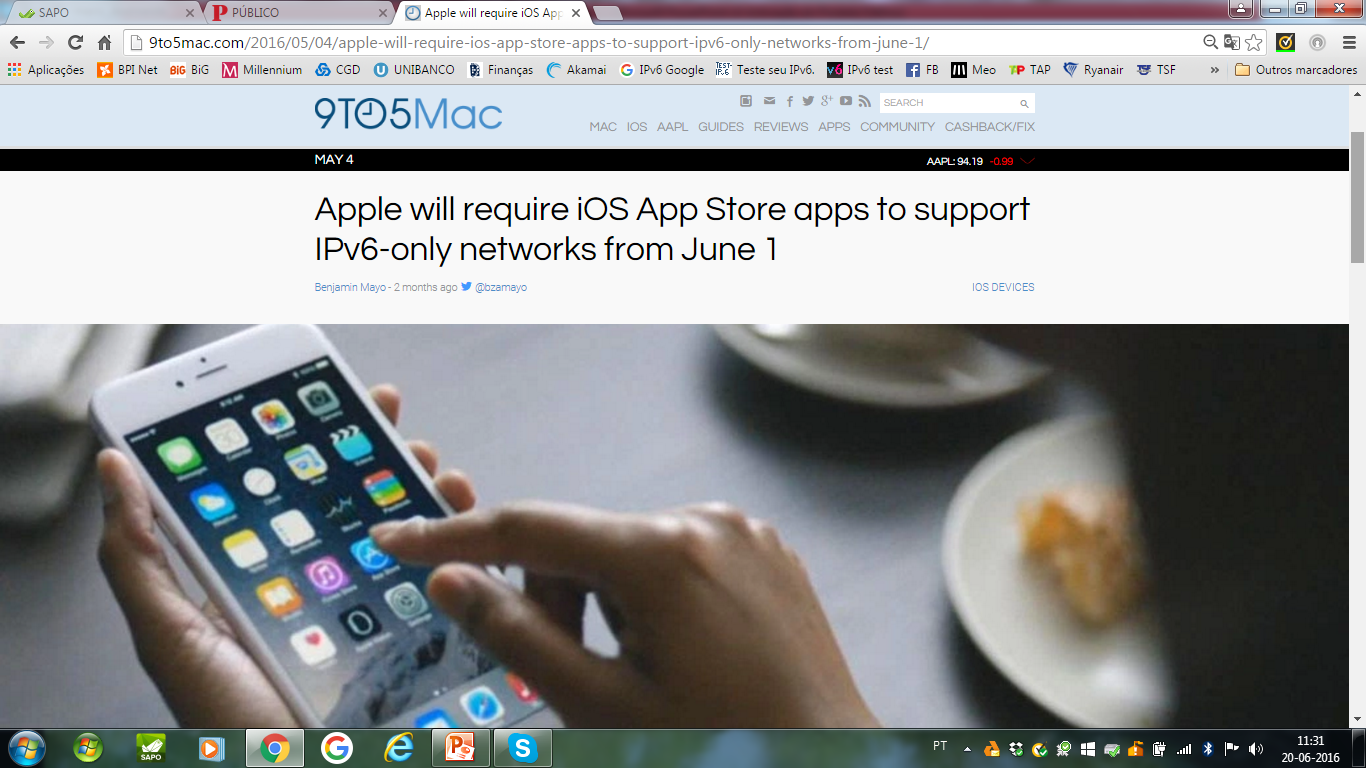 21 Junho 2016
30
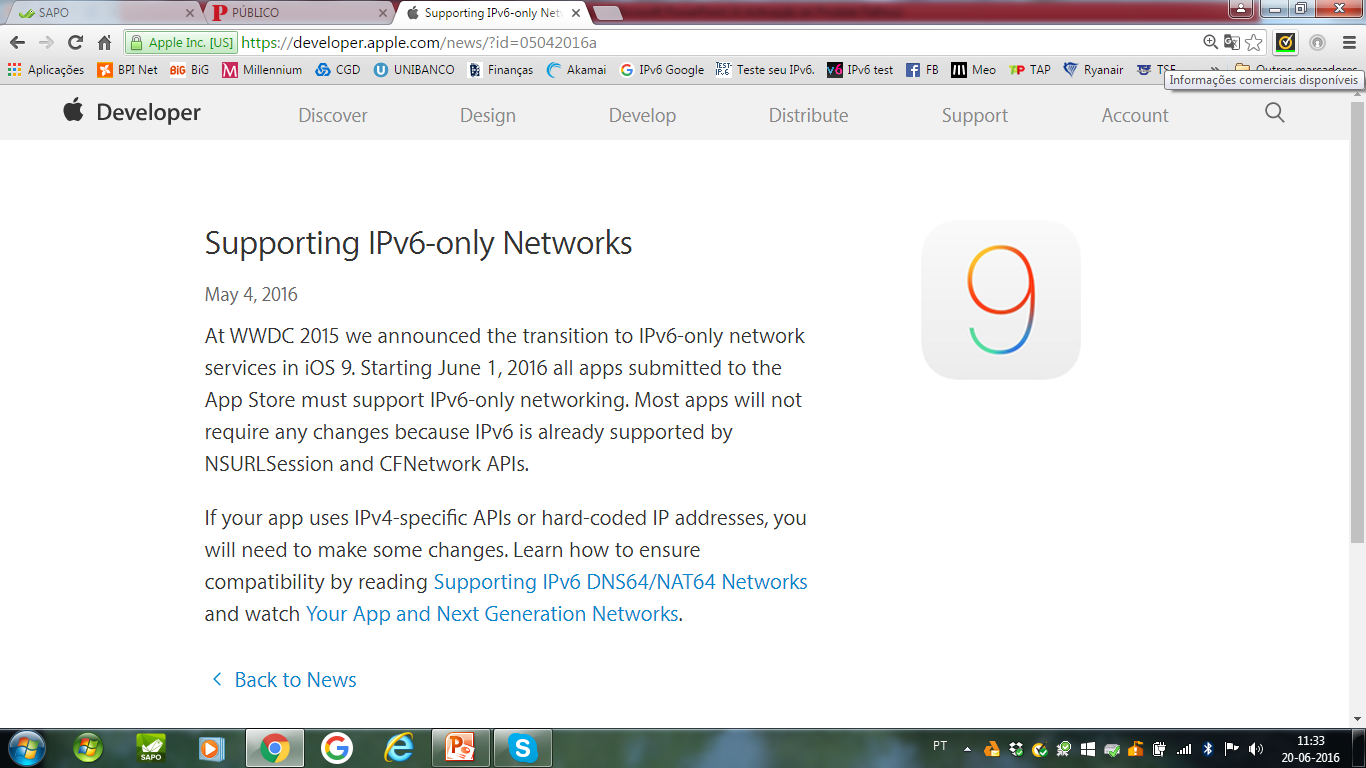 21 Junho 2016
31
Junho 2016
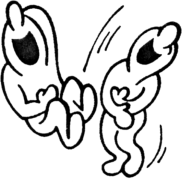 “ Você disse “IPv6 …!!!??? “
21 Junho 2016
32
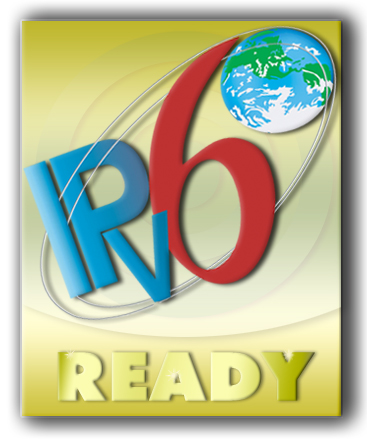 also available @ this site
21 Junho 2016
33
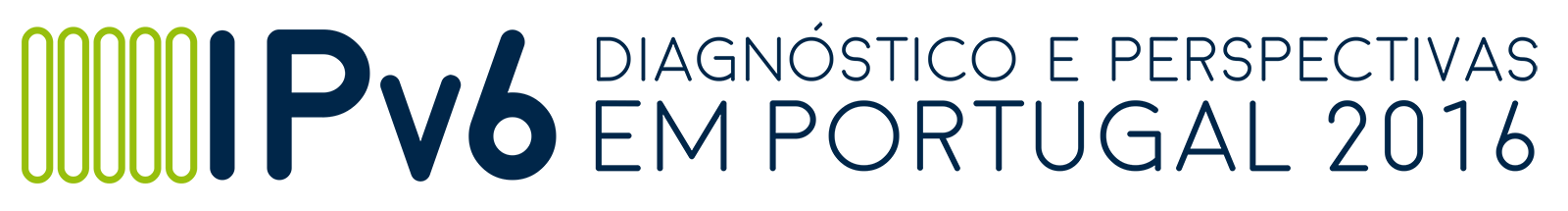 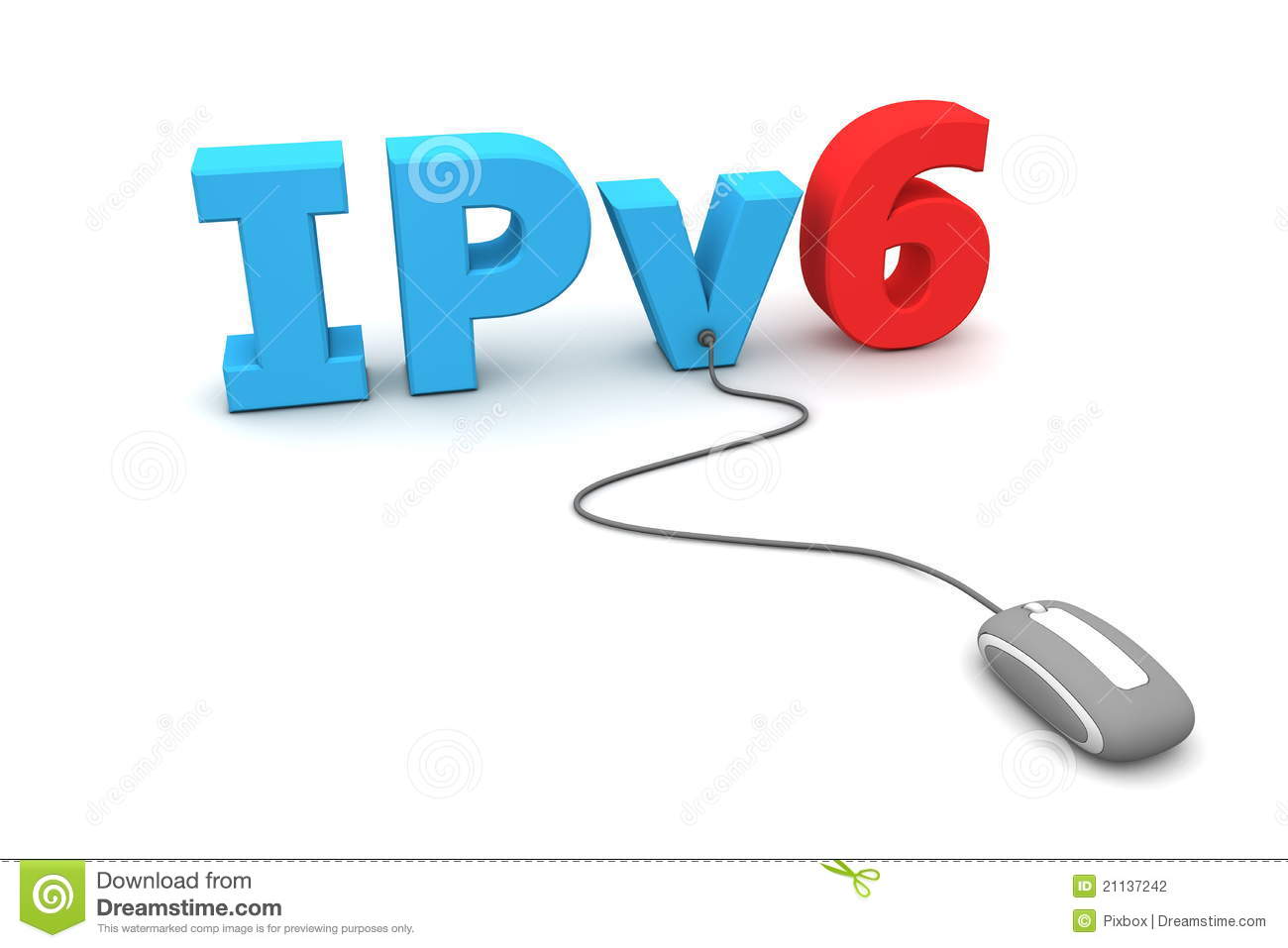 22,02%
A interpretação de uma percentagem